ÎNȚELEPCIUNEA ÎN HAINE 
DE LUCRU
Studiul 13 pentru 28 martie 2015
În ultimul capitol din Proverbe, Lemuel ne transmite învățăturile primite de la mama sa cu privire la vin și la femei (Proverbe 31:1-3).
VINUL: «[Nu da] dezmierdările tale celor ce pierd pe împăraţi.» (v. 3 up)
Un toast pentru viață (v. 4-5, 8-9)
Un toast pentru moarte (v. 6-7)
FEMEILE: «Nu-ţi da femeilor vlaga» (v. 3 pp)
Acrostihul femeii cinstite(v. 10-31)
Virtuți fizice (v. 10-25)
Virtuți spirituale (v. 26-31)
UN TOAST PENTRU VIAȚĂ
«Nu se cade împăraţilor, Lemuele, nu se cade împăraţilor să bea vin, nici voievozilor să umble după băuturi tari;ca nu cumva, bând, să uite Legea şi să calce drepturile tuturor celor nenorociţi.… Deschide-ţi gura pentru cel mut, pentru pricina tuturor celor părăsiţi! Deschide-ţi gura, judecă cu dreptate şi apără pe cel nenorocit şi pe cel lipsit.» (Proverbe 31:4-5, 8-9)
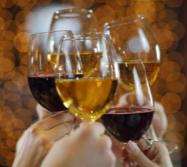 Prin intermediul unor sticle frumoase, anunțuri publicitare laborioase sau chiar prin constatări științifice, societatea se încăpățânează să ne demonstreze cât de sănătos este să bei vin (și alte băuturi).
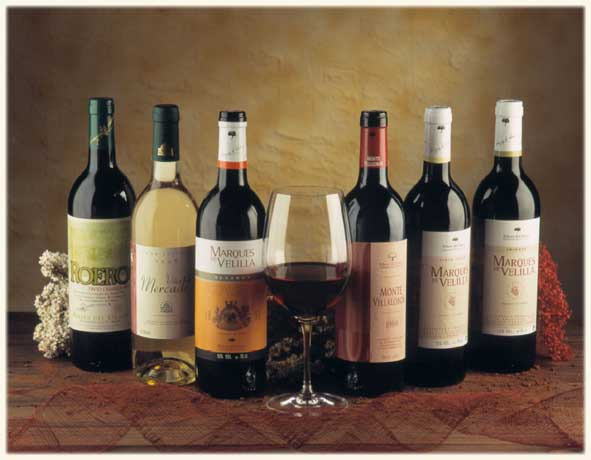 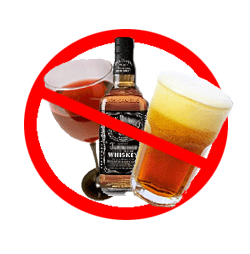 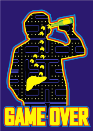 Cu toate acestea, sfatul biblic este total contrariu (Prov. 23:30-35): dacă vrei să ai parte de o viață deplină, îndepărtează băuturile spirtoase.
UN TOAST PENTRU VIAȚĂ
«Nu se cade împăraţilor, Lemuele, nu se cade împăraţilor să bea vin, nici voievozilor să umble după băuturi tari;ca nu cumva, bând, să uite Legea şi să calce drepturile tuturor celor nenorociţi.… Deschide-ţi gura pentru cel mut, pentru pricina tuturor celor părăsiţi! Deschide-ţi gura, judecă cu dreptate şi apără pe cel nenorocit şi pe cel lipsit.» (Proverbe 31:4-5, 8-9)
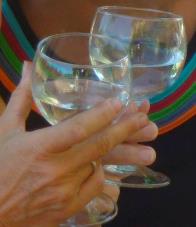 Conform acestor aspecte, ce efecte nocive poate avea alcoolul asupra  tuturor oamenilor (fie regi sau nu)?
UN TOAST PENTRU MOARTE
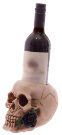 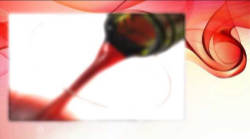 «Daţi băuturi tari celui ce piere şi vin celui ce are viaţa amară, ca să bea, să-şi uite sărăcia şi să nu-şi mai aducă aminte de necazul lui! (Proverbe 31:6-7 NTR)
Cum putem înțelege acest verset în contextul cărții Proverbe (care ne învață să nu bem alcool în nici o circumstanță)?
În Proverbe, se folosește verbul «a muri» pentru a se referi la păcătoși (Pr. 10:28; 11:7, 10; 19:9; 21:28; 28:28); adică la cei care prin gând sau /și faptă l-au respins pe Dumnezeu.
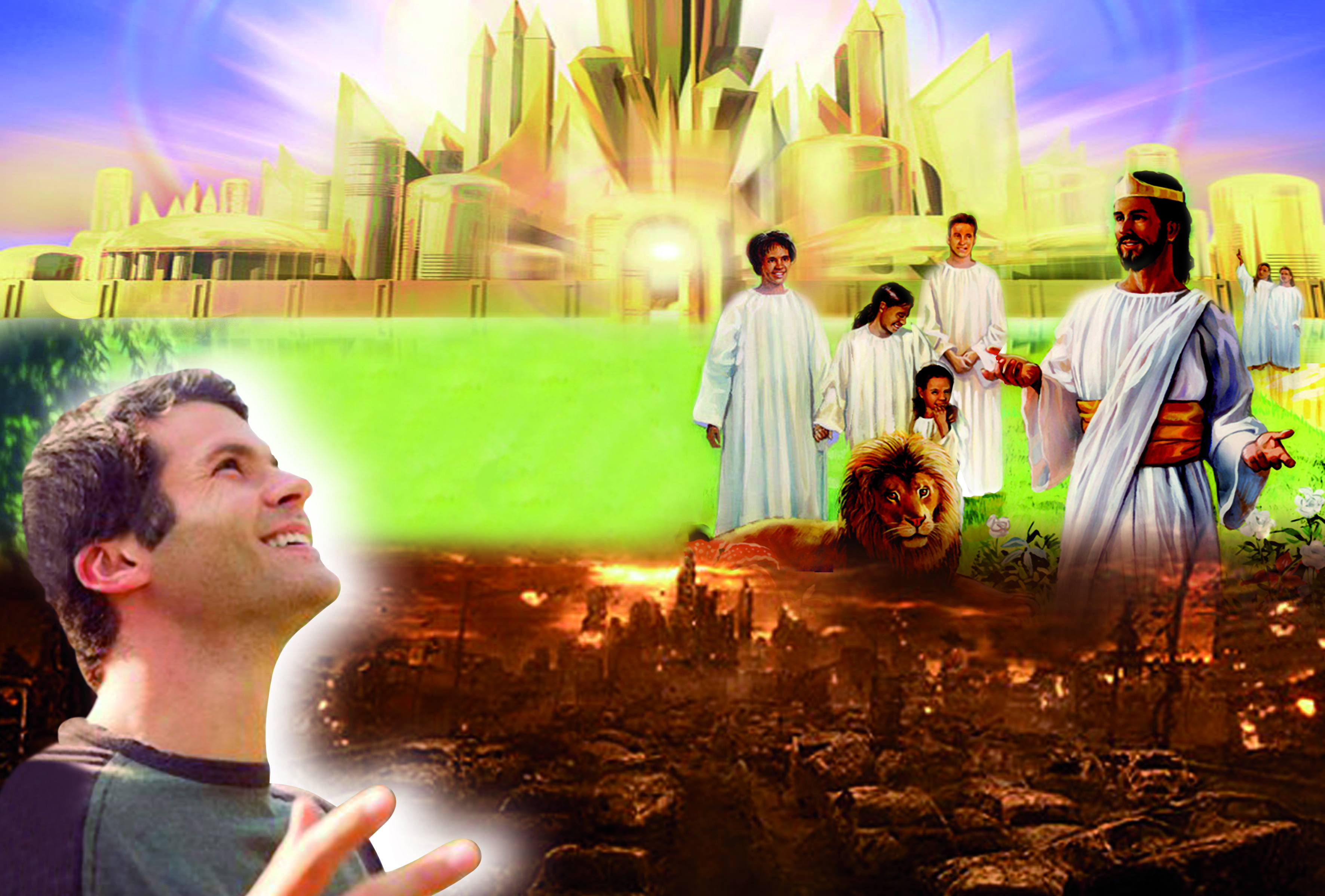 Aceștia, împreună cu cei «cu viața amară» (acei a căror conștiință îi tulbură, dar nu sunt dispuși să o asculte), sunt cei care, după sfatul mamei lui Lemuel, pot bea vin, dacă doresc. 
În concluzie:
Dacă iubești viața, abținete de la alcool.
Dacă iubești moartea, bea.
«Singura cale pe care cineva poate fi sigur păzit de puterea necumpătării, este să se abțină cu totul de la vin, bere și băuturi tari. Noi trebuie să ne învățăm copiii că, pentru a fi plini de bărbăție, nu trebuie să atingă aceste lucruri. Dumnezeu ne-a arătat ce constituie adevărata bărbăție. Acela care biruiește va fi onorat și numele lui nu va fi șters din cartea vieții.»
E.G.W. (Îndrumarea copilului, pag. 401)
«Dacă este nevoie de ceva care să stingă setea, apa curată băută cu puțin timp înainte sau după masă este tot ceea ce natura organismului cere. Nu luați niciodată ceai, cafea, bere, vin sau oricare fel de băutură alcoolică. Apa este cel mai bun lichid posibil, pentru curățirea țesuturilor.»
E.G.W. (Temperanță, pag. 101)
ACROSTIHUL FEMEII CINSTITE
Versetele 10-31 din Proverbe 31 constituie un elogiu femeii cinstite sub forma unui acrostih. Fiecare verset începe cu o literă din alfabetul evreiesc.
ACROSTIHUL FEMEII CINSTITE
Comparând acest acrostih cu cel din capitolul 8 din Proverbe, observăm importante asemănări între femeia cinstită și cea înțeleaptă:
Așadar, femeia cinstită este aceea care «își deschide gura cu înțelepciune» (Pr.31:26)
VIRTUȚI FIZICE
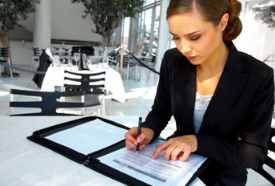 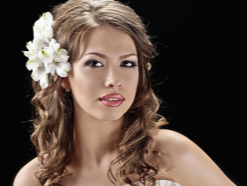 Proverbe 31:10-25
Virtuțile fizice descrise aici contrazic  într-o anumită măsură două stereotipuri ale societății actuale cu privire la femeie:
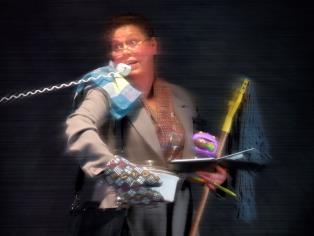 Frumusețea. Această «virtute» nici măcar nu este menționată astfel. Nu aspectul exterior face virtuoasă o femeie. 
Munca remunerată. Ea își dedică toate eforturile pentru a menține stabilitatea căminului său.
«Prin lucrarea făcută cu credincioșie în cămin, Domnului I se slujește în aceeași măsură, ba chiar mai mult decât prin lucrarea aceluia care propovăduiește Cuvântul. Asemenea profesorilor în școli, tații și mamele trebuie să simtă că sunt educatori ai copiilor lor. Sfera de utilitate a mamei nu trebuie mărginită la viața ei din gospodărie. Influența salutară pe care o exercită ea în cercul familiei poate și trebuie să o facă și mai simțită, dovedindu-și utilitatea între cei mai cunoscuți vecini și în biserica lui Dumnezeu. Căminul nu este închisoare pentru soția și mama devotată.»
E.G.W. (Căminul advent, pag. 211)
VIRUȚI FIZICE
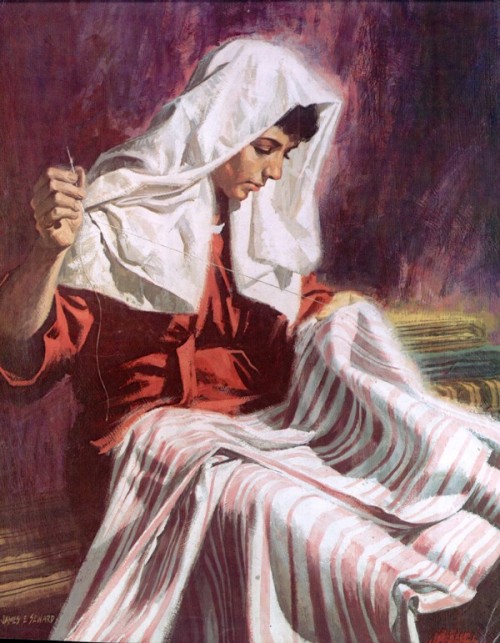 Proverbe 31:10-25
De ce este totdeauna ocupată femeia cinstită (v. 12-18)?
Motivul atenției ei constante este responsabilitatea. Ea trebuie să fie acolo; altfel, totul s-ar duce de râpă. 
Alte motive pentru activitatea sa constantă sunt preocuparea sa pentru săraci (v. 20) și viziunea sa pentru viitor: «râde de ziua de mâine» (v. 25).
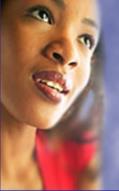 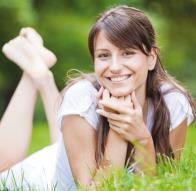 VIRTUȚI SPIRITUALE
Proverbe 31:26-31
Fiecare persoană (bărbat sau femeie) care posedă aceste virtuți este demnă de laudă acum și pentru veșnicie.
«Răsplătiţi-o cu rodul muncii ei, şi faptele ei s-o laude la porţile cetăţii.» (Proverbe 31:31)